ДЕНЬ ЗНАНИЙ
3 класс
Учёба, здравствуй!Школа, здравствуй!
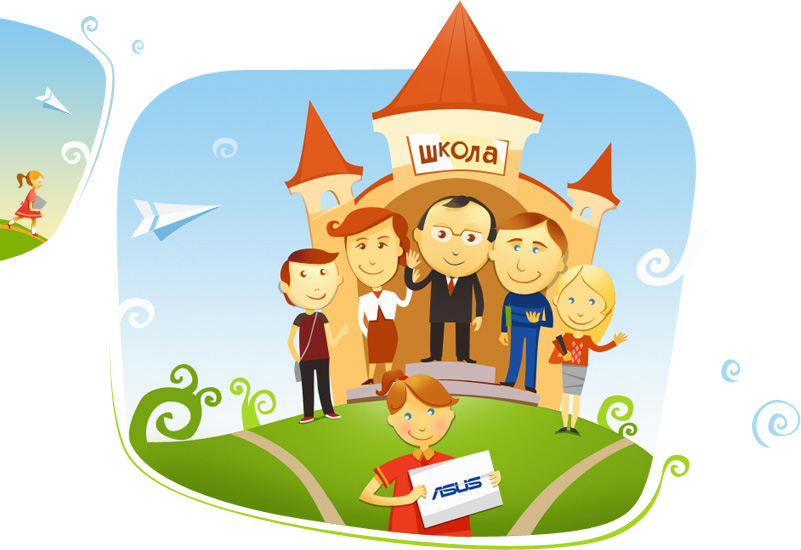 Тибет
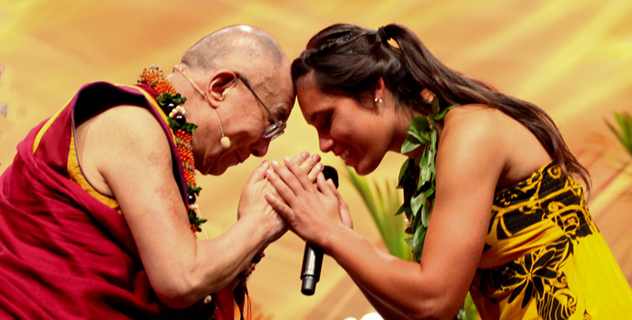 Новогвинейское племя Коири
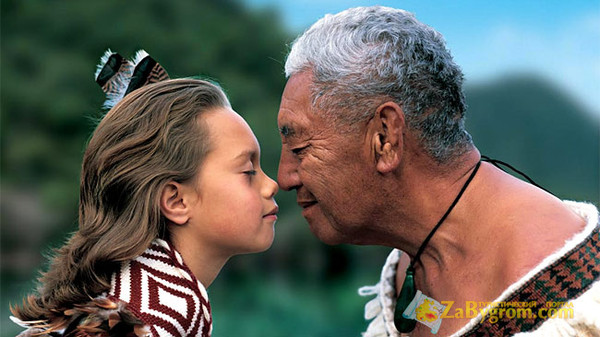 Племя Танганьика
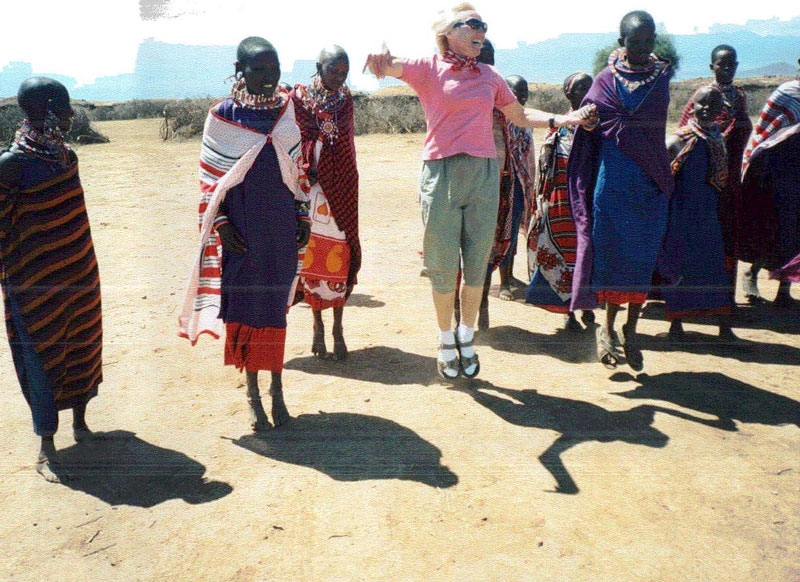 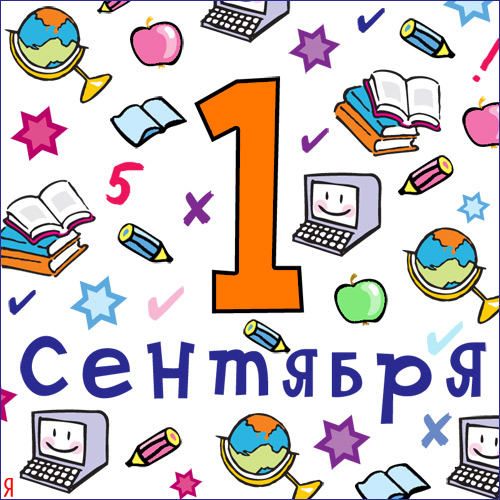 Я желаю вам в портфель
Положить огромный торт,
Шоколадное печенье,
Мармеладки и варенье,
На уроках тихо кушать,
А учителя не слушать.
Знайте, я живу на крыше.
И летаю вас всех выше.
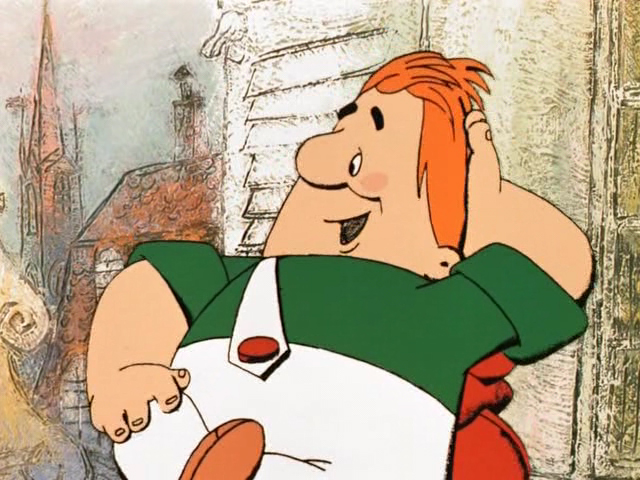 Я хочу вам пожелать
Лишь пятёрки получать,
Книжки добрые любить,
С математикой дружить.
От лица Пьеро, Мальвины
Ваш дружище …
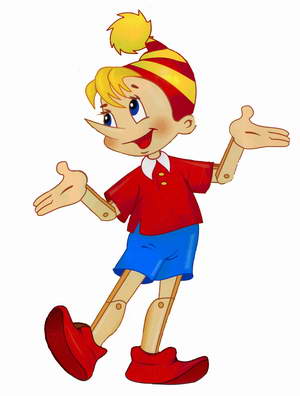 Пусть для вас учебный год
Только радости несёт!
Получайте только двойки,
Очень редко можно – тройки,
Бейте окна и витрины,
Не ходите в магазины,
Затевайте больше драк.
Привет, Старуха …
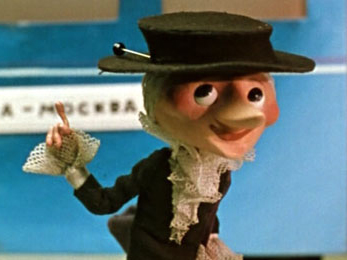 Урок ЗАГАДОК
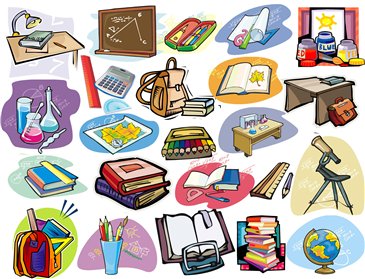 Стоит чудесная скамья,
На ней уселись ты да я.
Скамья ведёт обоих нас
Из года в год,
Из класса в класс.
Где заданья пишут на дом
И стоят отметки рядом –
До чего же хороши!
Ну-ка мама, подпиши!
В снежном поле по дороге
Мчится конь мой одноногий
И на много-много лет
Оставляет чёрный след.
Если ты его отточишь,
Нарисуешь всё, что хочешь:
Солнце, море, горы, пляж…
Что же это?
Проживают в трудной книжке
Хитроумные братишки.
Десять их, но братья эти 
Сосчитают всё на свете.
Шар не велик, Лениться не велит.
Если знаешь предмет,
То покажешь весь свет.
Назад в прошлое …
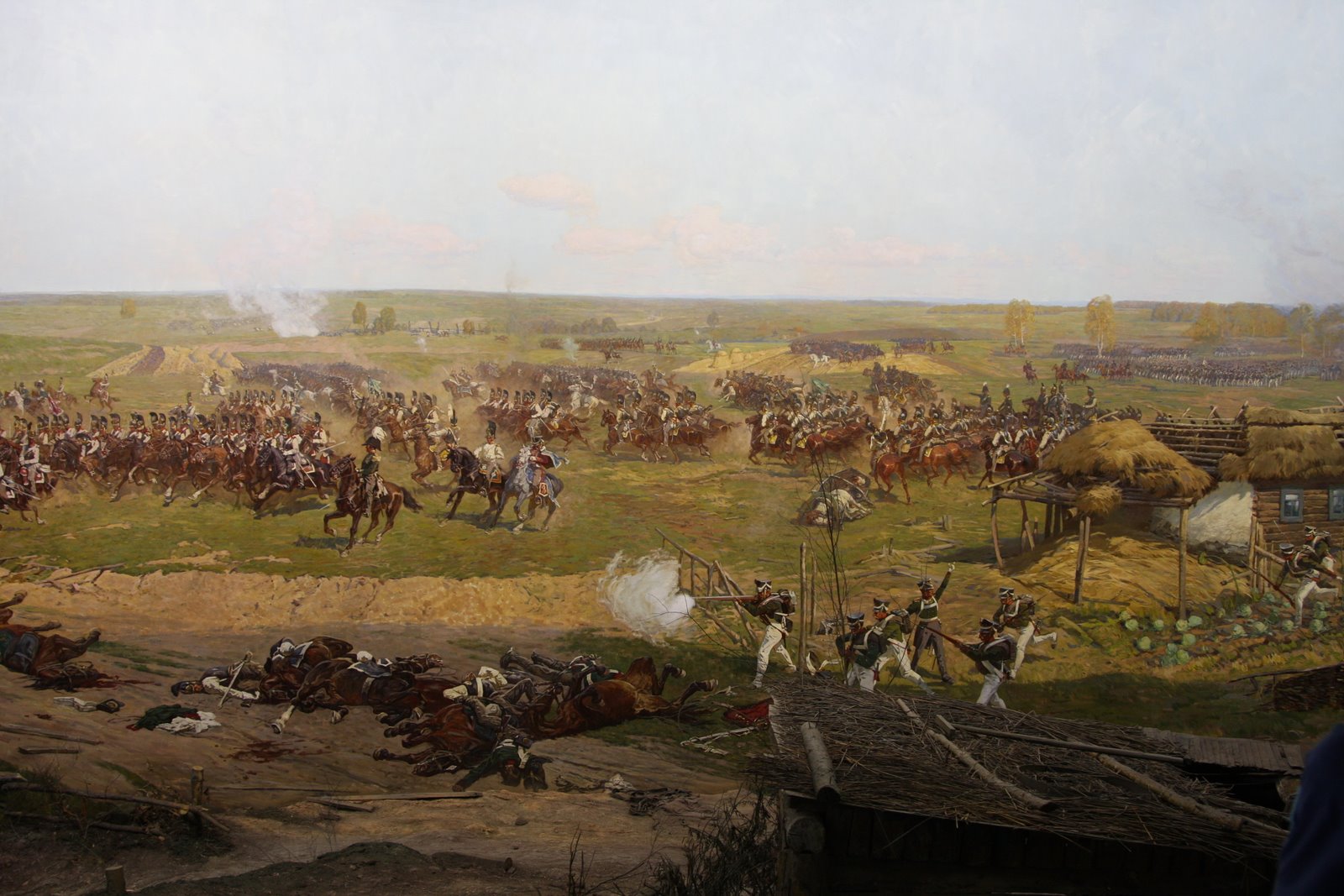 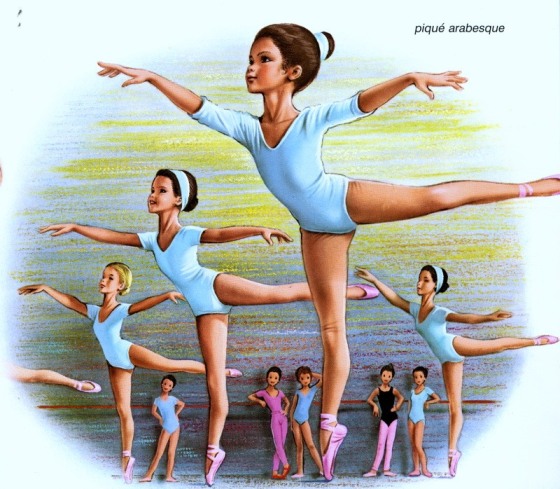 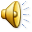 Хозяин сказочного предмета
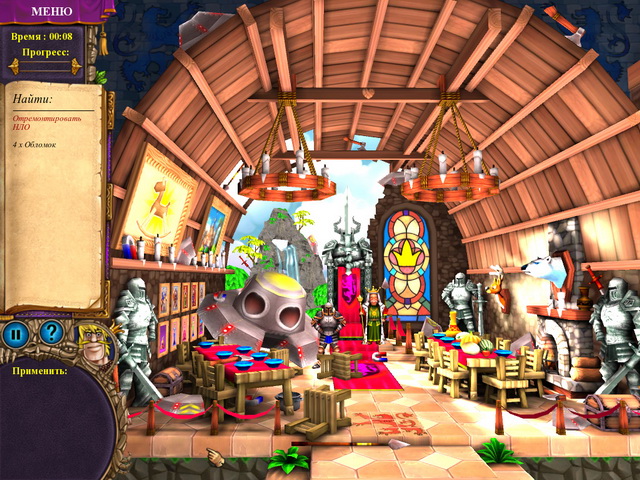 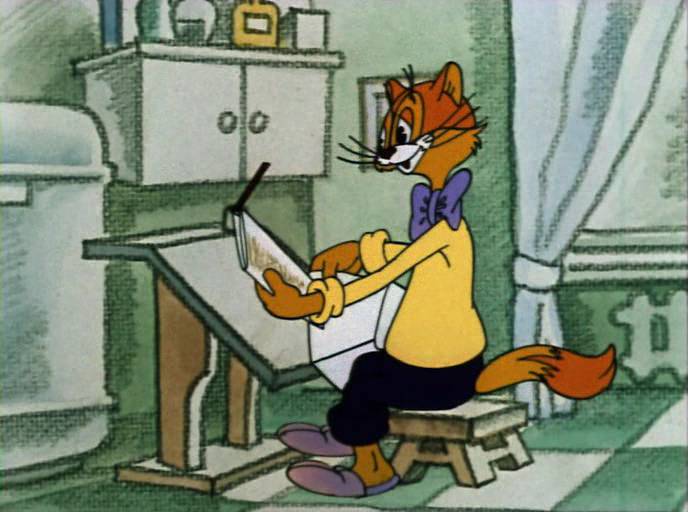 Хитрые вопросы
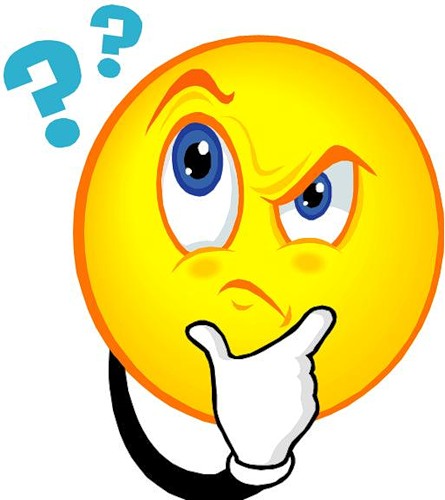 Урок ДРУЖБЫ
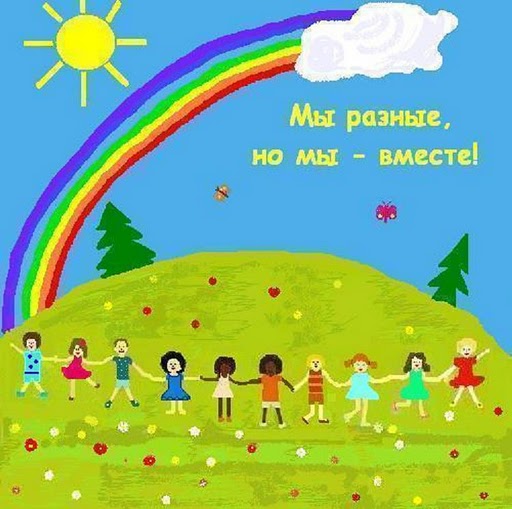 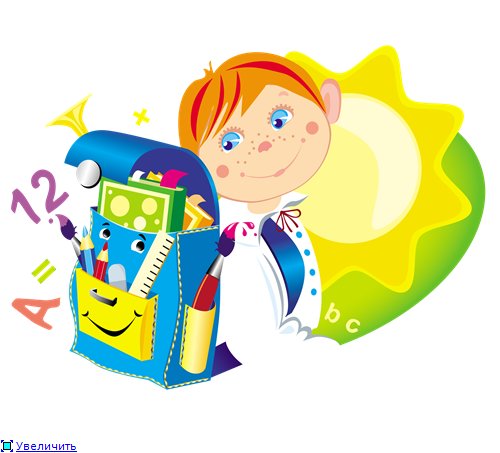 УСПЕХОВ!!!